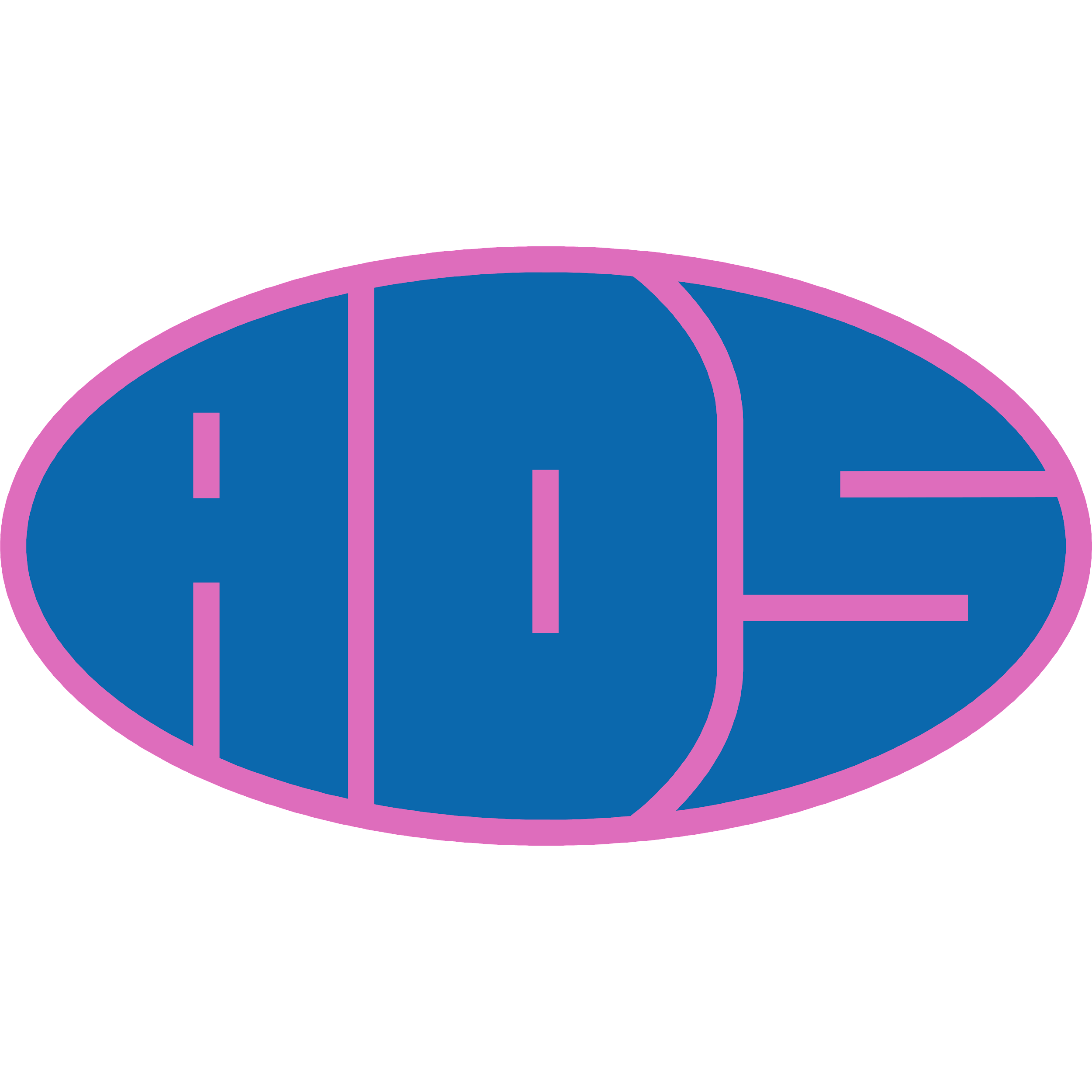 Preghiera
Incontro GAS e ADS 03/12/2021
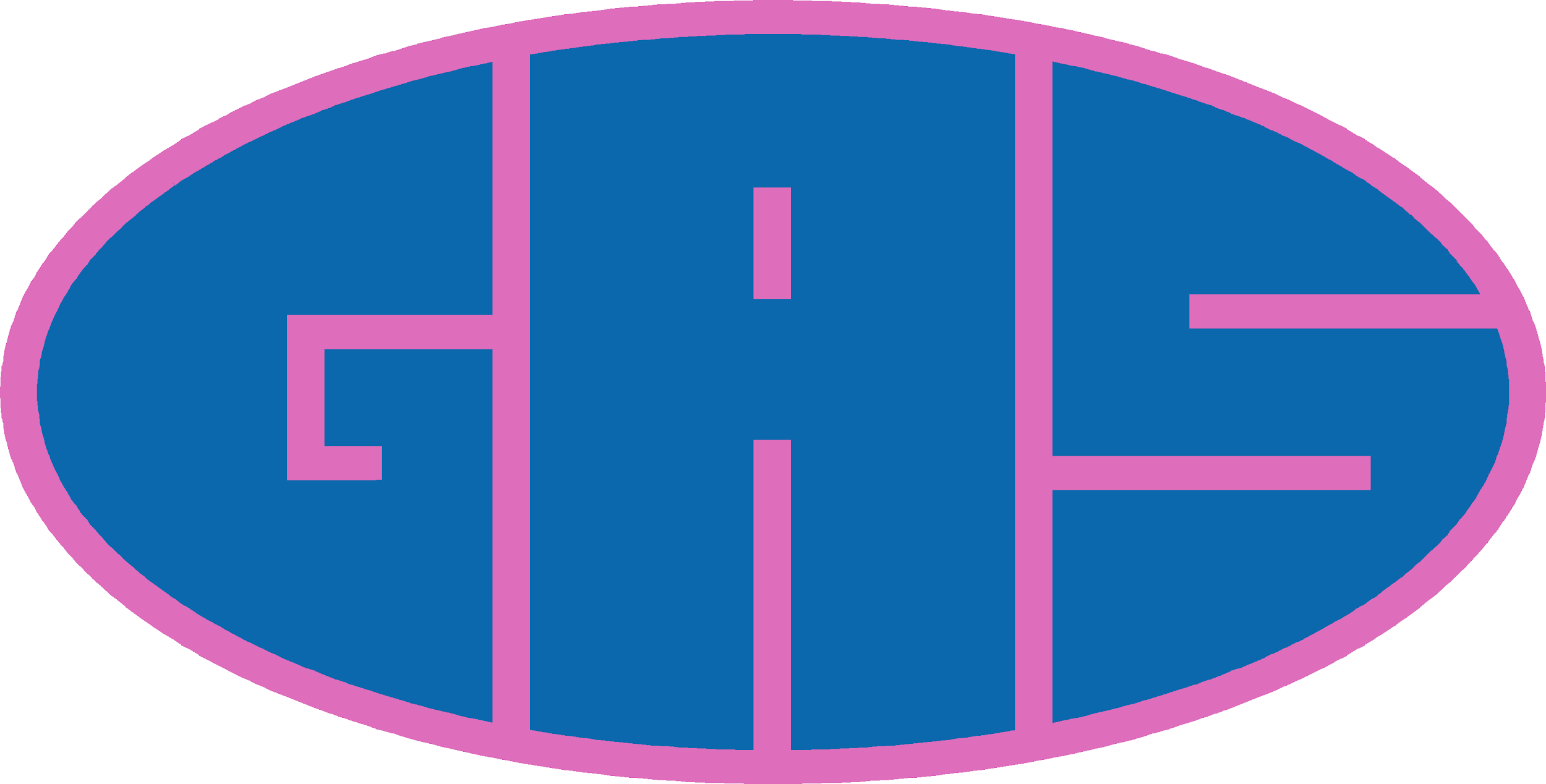 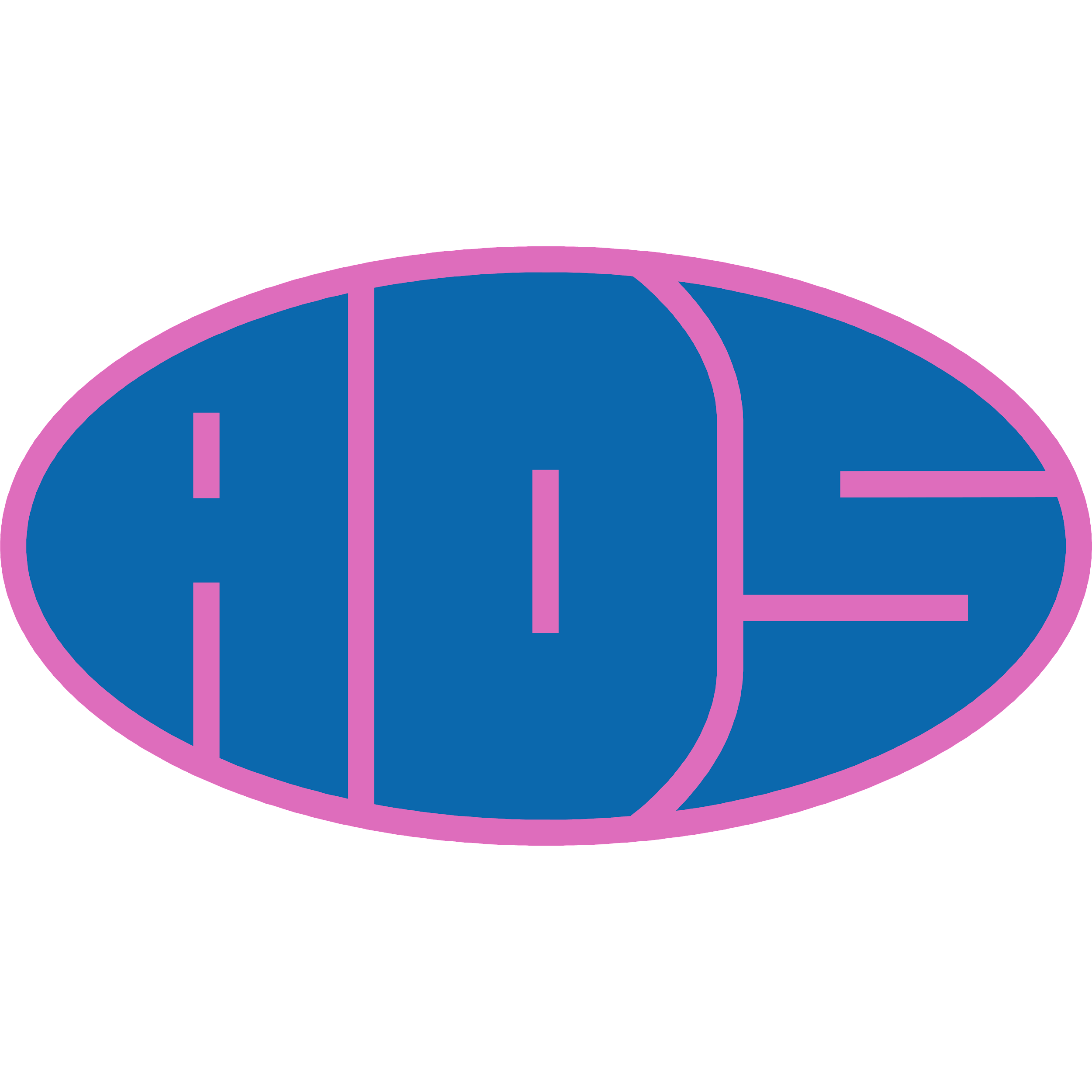 Canto - Vocazione
Era un giorno come tanti altri e quel giorno Lui passò
Era un uomo come tutti gli altri e passando mi chiamò
Come lo sapesse che il mio nome era proprio quello
Come mai vedesse proprio me nella sua vita, non lo so
Era un giorno come tanti altri e quel giorno mi chiamò
Rit. Tu Dio, che conosci il nome mio
Fa che ascoltando la tua voce
Io ricordi dove porta la mia strada
Nella vita, all'incontro con Te
Era un'alba triste e senza vita e qualcuno mi chiamò
Era un uomo come tanti altri ma la voce, quella no
Quante volte un uomo con il nome giusto mi ha chiamata
Una volta sola l'ho sentito pronunciare con amore
Era un uomo come nessun altro e quel giorno mi chiamò
Rit. Tu Dio, che conosci il nome mio
Fa che ascoltando la tua voce
Io ricordi dove porta la mia strada
Nella vita, all'incontro con Te
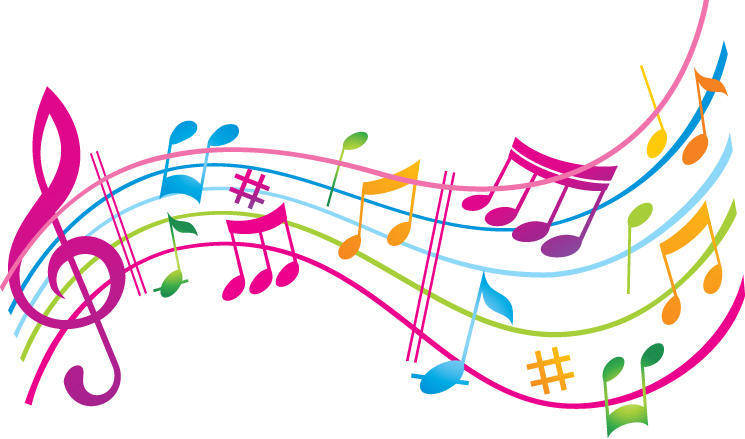 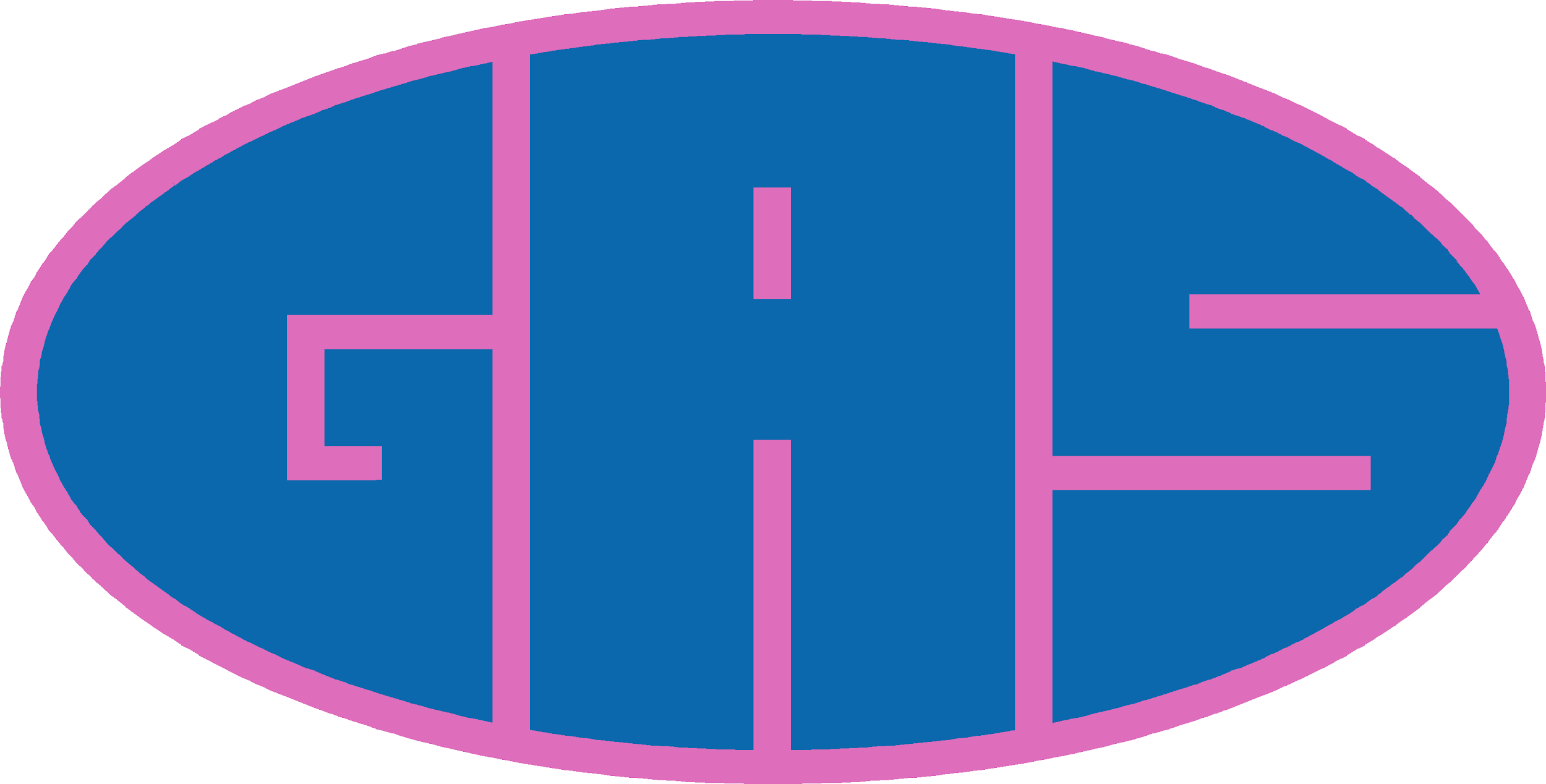 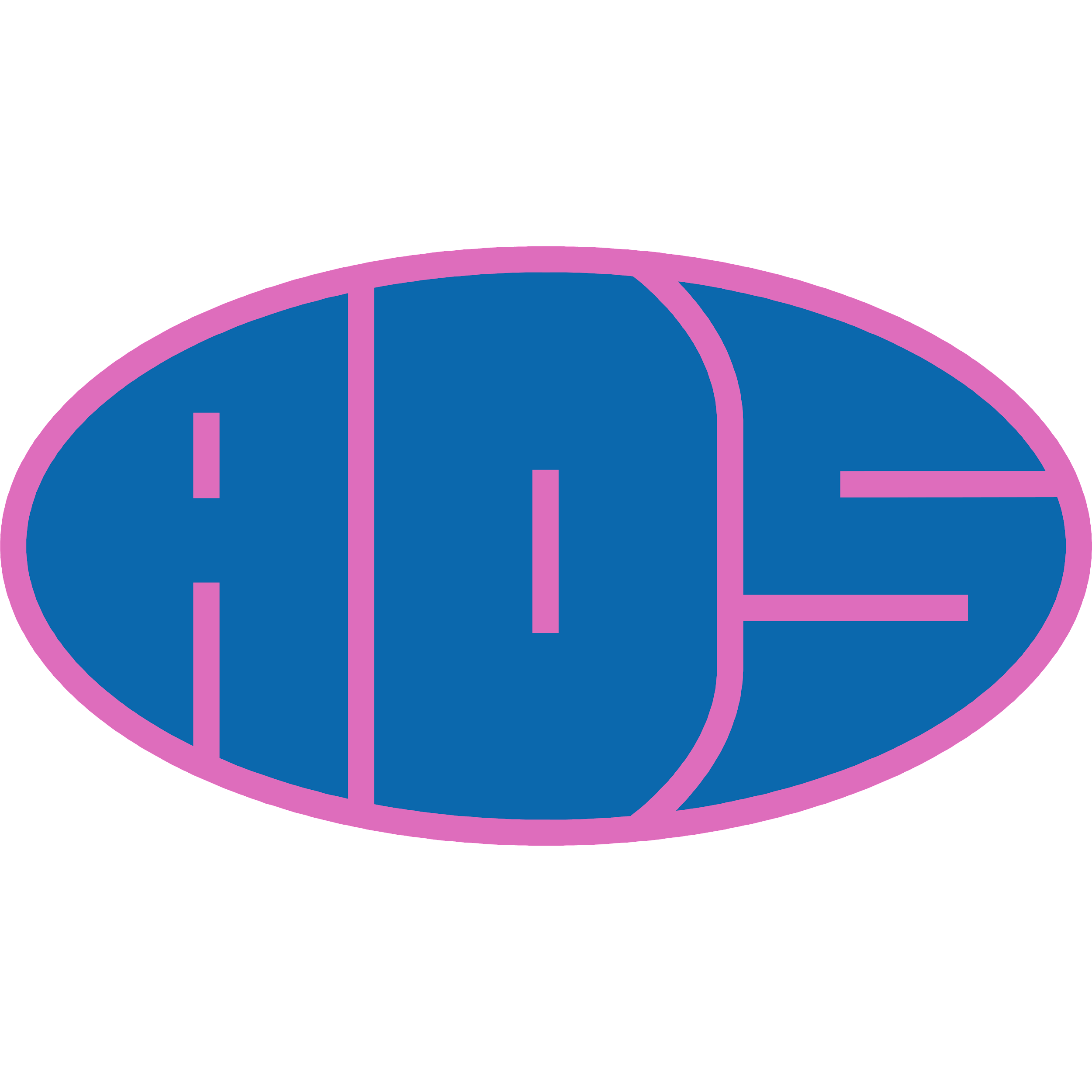 Dal Vangelo secondo Giovanni (Gv 15, 12-17)
Questo è il mio comandamento: che vi amiate gli uni gli altri, come io vi ho amati. Nessuno ha un amore più grande di questo: dare la vita per i propri amici. Voi siete miei amici, se farete ciò che io vi comando. Non vi chiamo più servi, perché il servo non sa quello che fa il suo padrone; ma vi ho chiamati amici, perché tutto ciò che ho udito dal Padre l'ho fatto conoscere a voi. Non voi avete scelto me, ma io ho scelto voi e vi ho costituiti perché andiate e portiate frutto e il vostro frutto rimanga; perché tutto quello che chiederete al Padre nel mio nome, ve lo conceda. Questo vi comando: amatevi gli uni gli altri.
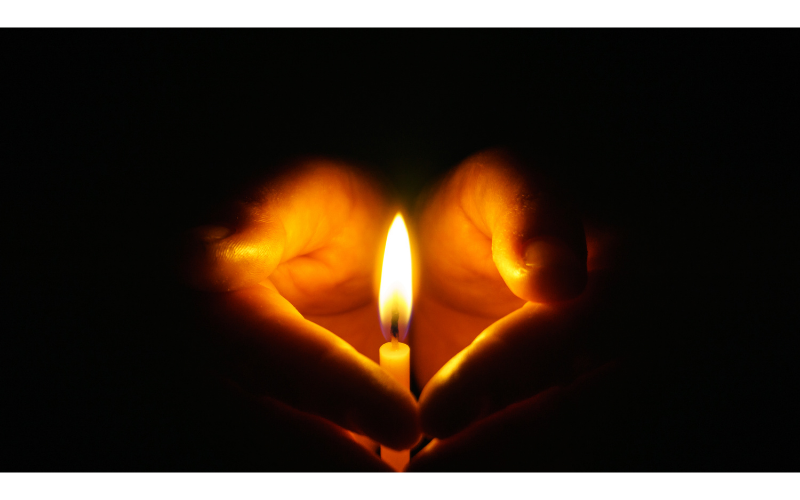 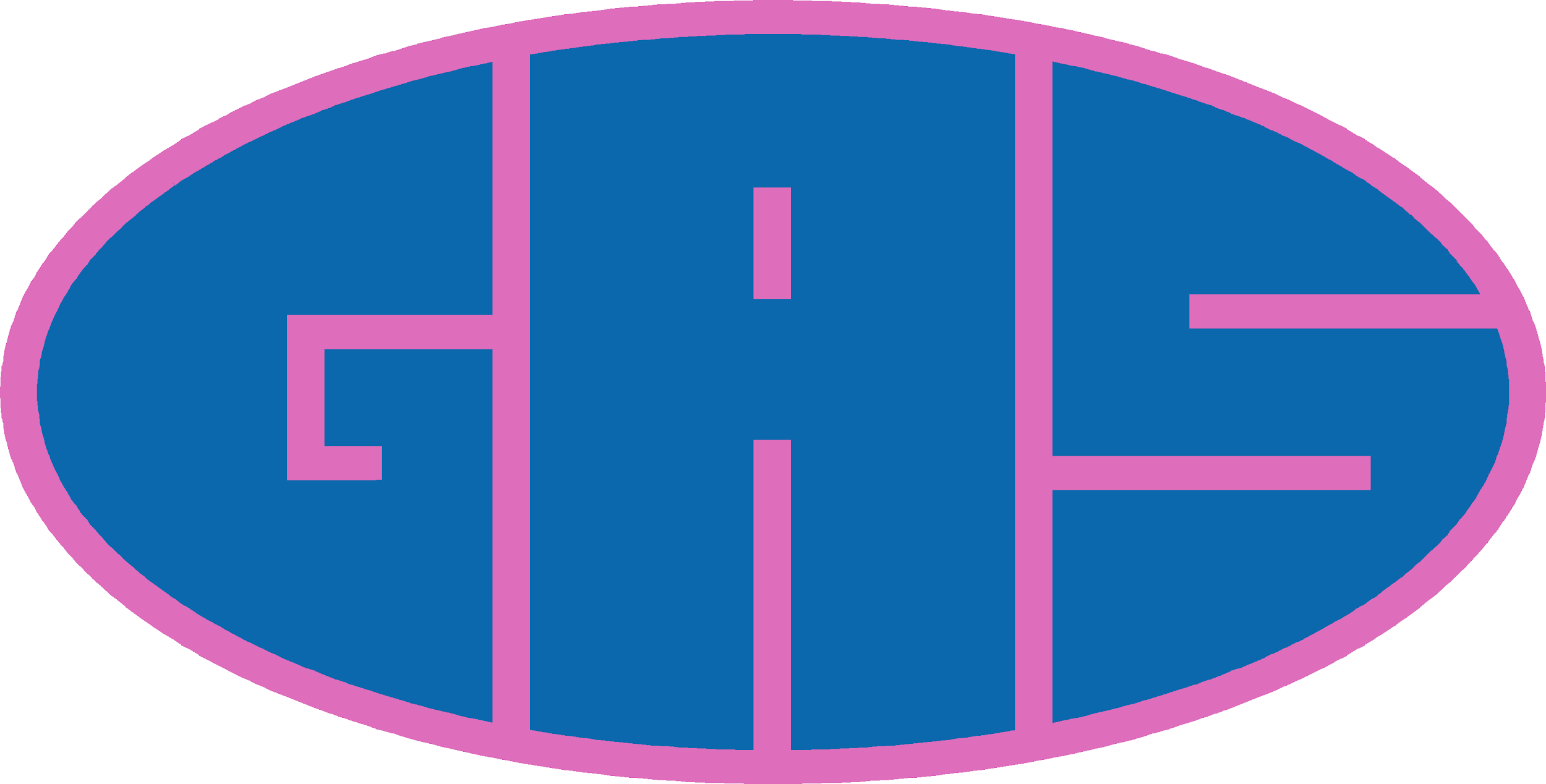 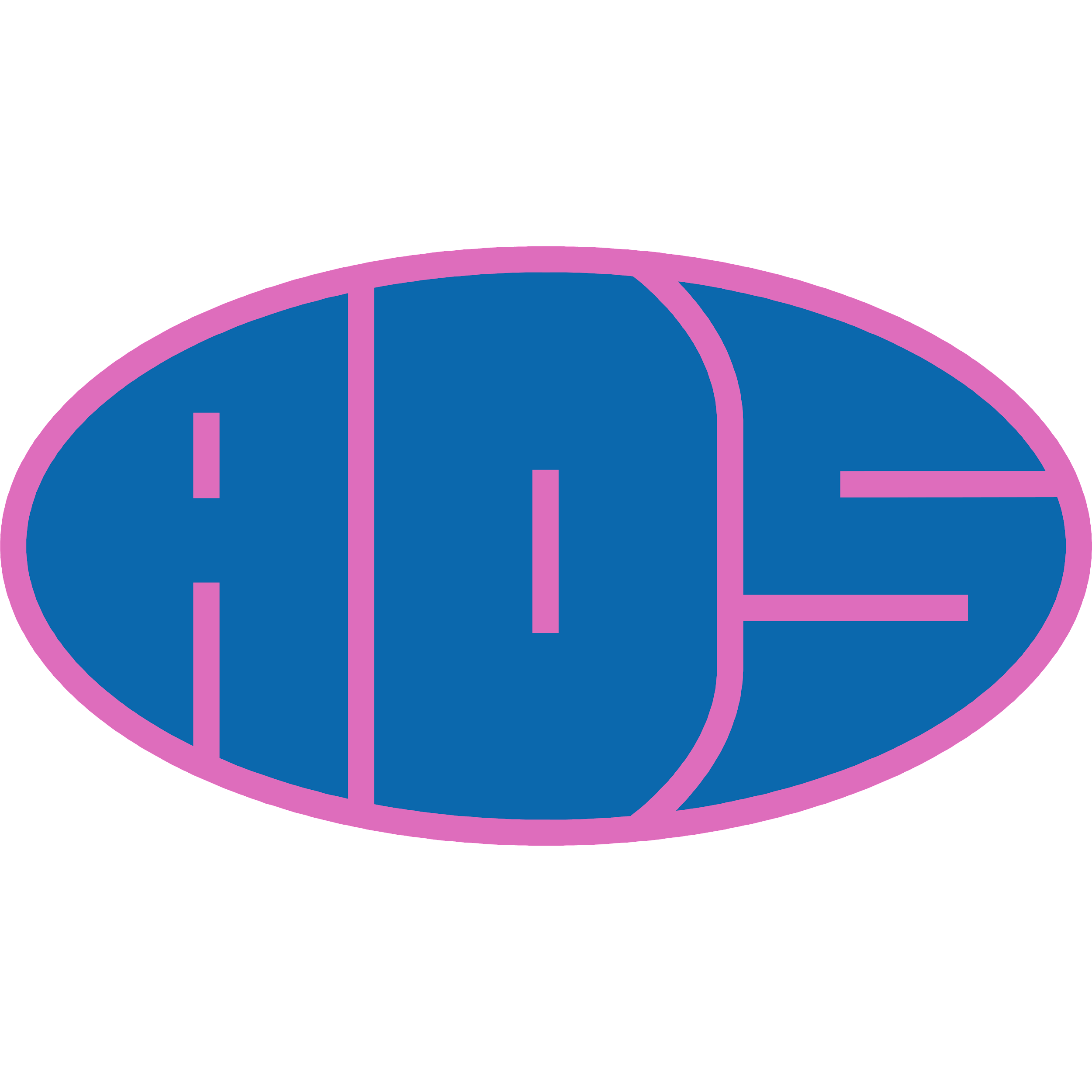 Preghiamo
Signore Gesù, 
a volte mi smarrisco nel mio cammino,
non capisco quello che mi chiedi 
o dove mi vuoi portare. 
Oggi però, tra mille voci, 
sento anche la tua, inconfondibile: 
“VIENI E SEGUIMI!”. 
In un attimo sconvolgi i miei sogni, 
rovesci i miei progetti.
Hai bisogno di me, del mio entusiasmo, 
della mia generosità, delle mie energie. 
A volte vedi in cose in me 
che ancora io non riesco a vedere.
Cosa vuoi da me, dove mi porti, Signore? 
Donami il coraggio di partire, 
di lasciare le mie cose, le mie certezze,
le mie paure e seguirti. 
Donami delle guide salde attorno a me.
Io sono pronto per camminare.
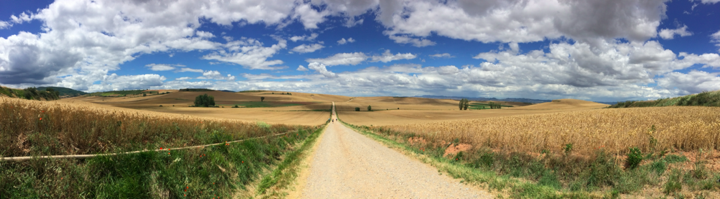 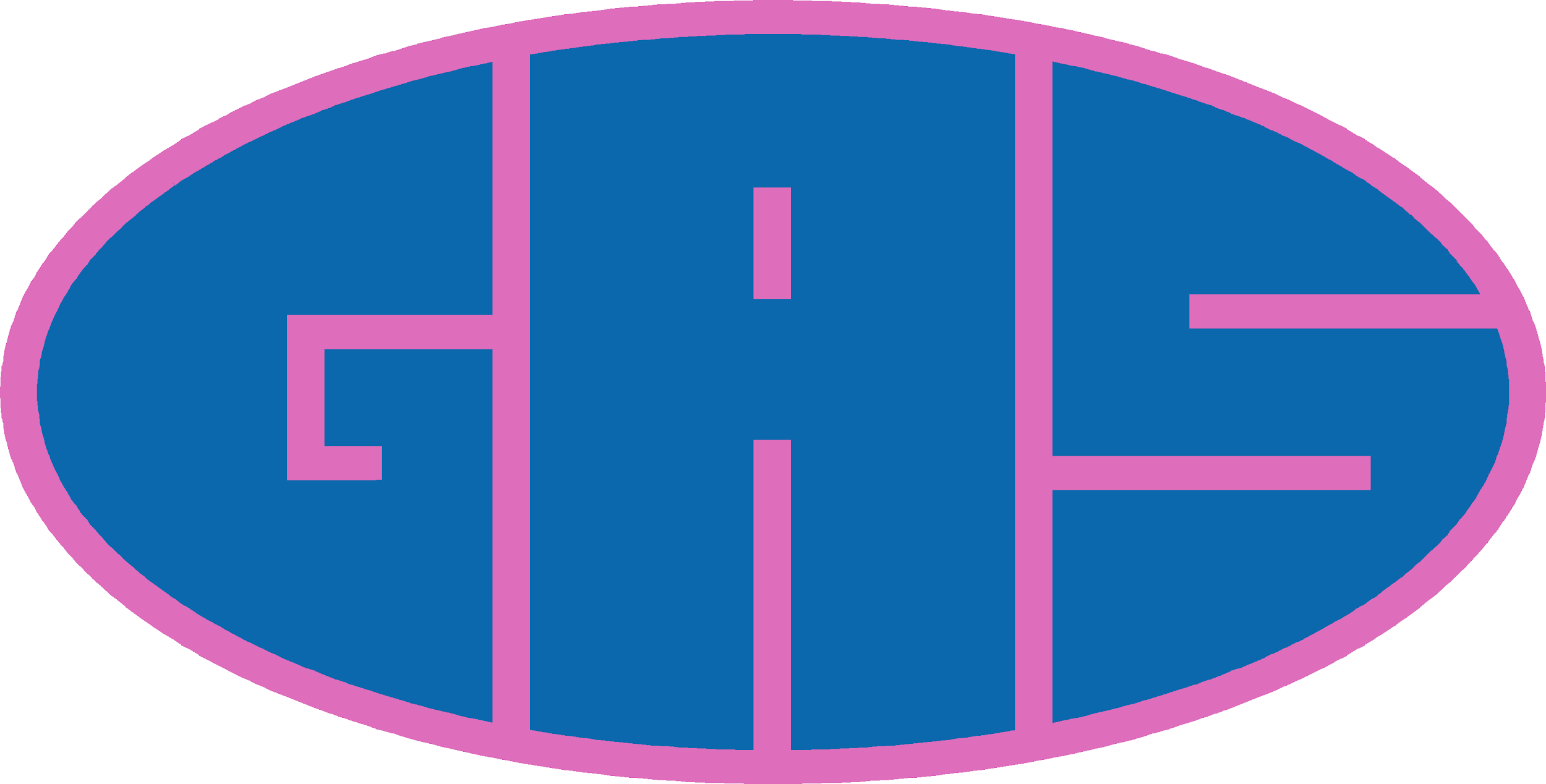